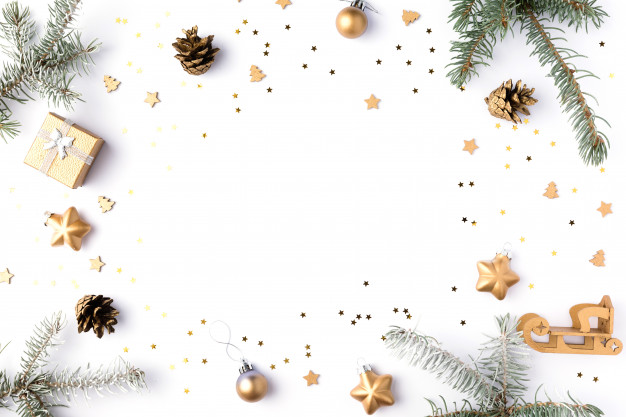 Moja 
ulubiona 
świąteczna 
piosenka
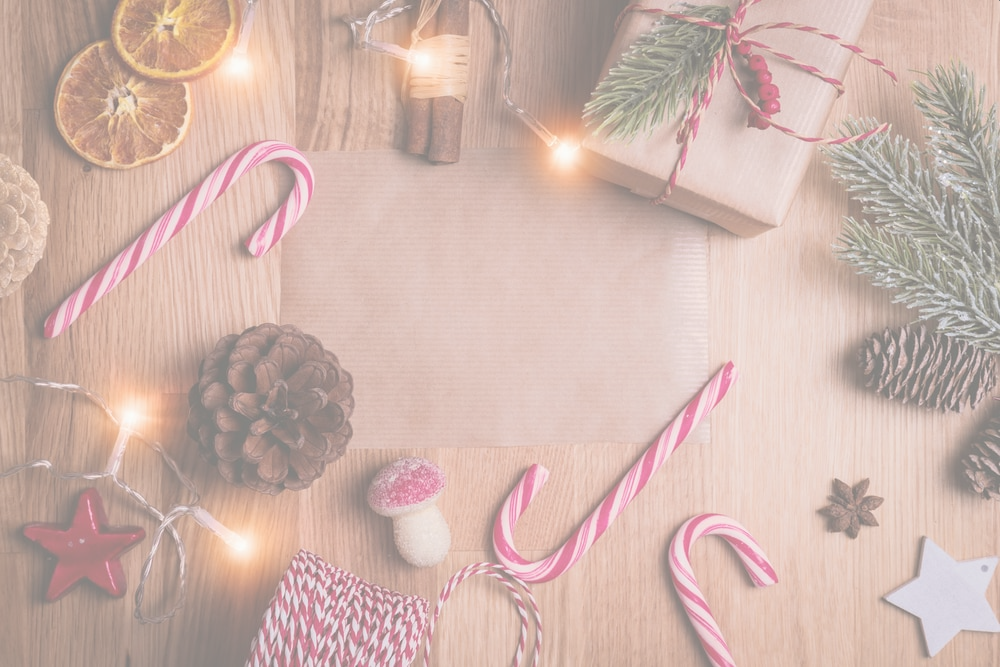 Wykonawca: Shakin' StevensTytuł: Merry Christmas Everyone
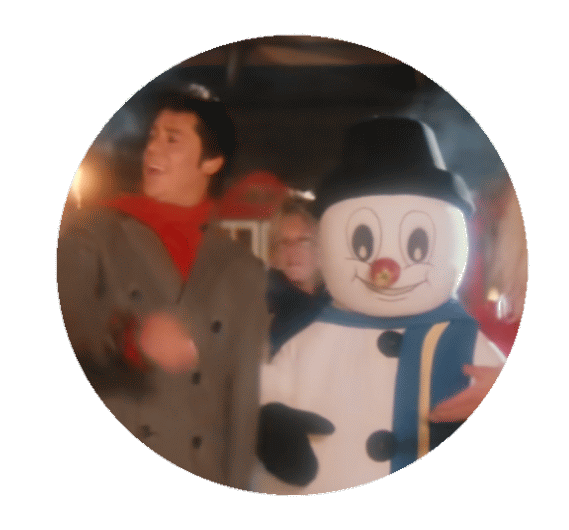 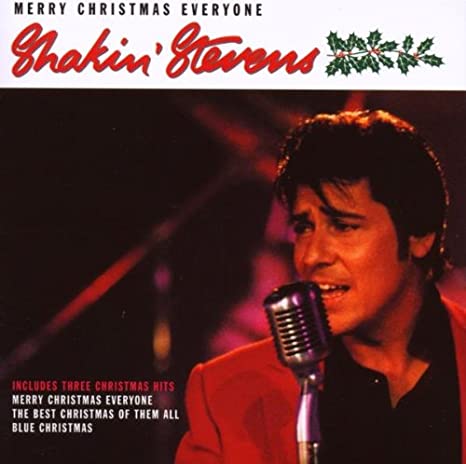 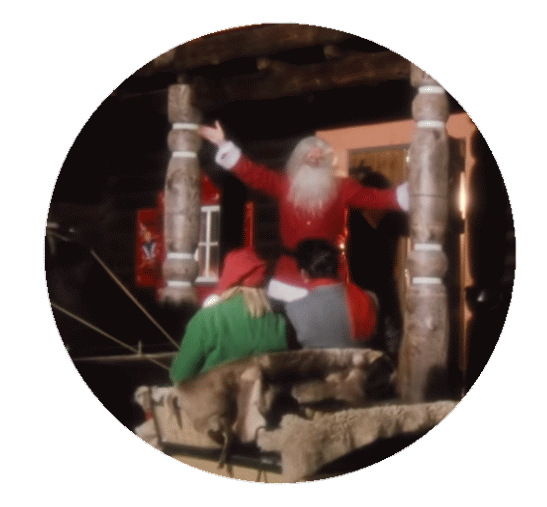 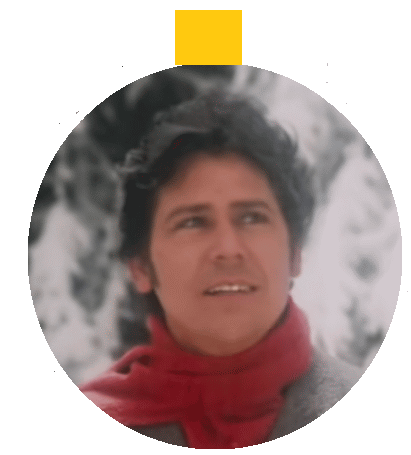 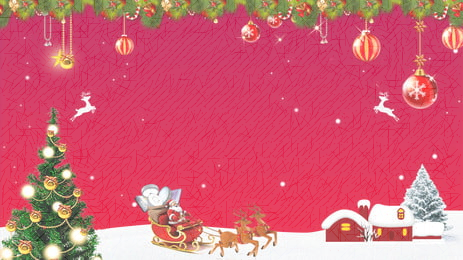 Bardzo podoba mi się ta piosenka, ponieważ:
wprowadza mnie w  klimat  świąteczny, 
opowiada o atmosferze Świąt Bożego Narodzenia,
słuchanie jej sprawia, że przygotowania do świat nabierają innego magicznego znaczenia,
przyjazny głos wokalisty, klimatyczne dzwoneczki w tle sprawiają, że z przyjemnością słucham tej piosenki, 
dynamiczny utwór i radość w głosie wokalisty dodają mi pozytywnej energii, 
Polecam ją wszystkim!😊👍

Link do piosenki:
https://youtu.be/N-PyWfVkjZc
Wesołych Świąt
Alicja
Klasa 6